Признак перпендикулярности плоскостей
Задача 57
Работу выполнили:
Трескина Татьяна и Бутакова Эльвира, ученицы 10 «А» класса
МБОУ СШ №1г. Архангельска  Архангельской области
Руководитель: Куприянович Марина Олеговна, 
учитель математики высшей квалификационной категории МБОУ СШ № 1 г. Архангельска Архангельской области, 
2016 год
Задача №57 с 41
Условие:
Из вершин А и В острых углов прямоугольного треугольника АВС восставлены  перпендикуляры АА1  и ВВ1 к плоскости треугольника. Найдите расстояние от вершины  С  до середины отрезка А1В1, если А1С = 4м, А1А = 3м, В1С = 6м, В1В = 2м и отрезок  А1В1 не пересекает плоскость треугольника.
ДАНО:
НАЙТИ:
ΔАВС – прямоугольный,
АА1  ⊥ ВВ1 
А1С = 4м
А1А = 3м
В1С = 6м
В1В = 2м
А1В1 не пересекает α
ΔАВС принадлежит α
СК1 = ?
РИСУНОК:
В1
К1
А1
2
4
В
3
К
α
2
С
А
РЕШЕНИЕ:
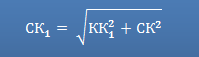 Пусть СК1 – S =>                                    ,

 т.к.   ΔК1КС- прямоуг. (К1К ⊥ АВ) .
АА1  ∥ КК1 ∥ ВВ1
АА1В1В – трапеция , а  КК1 – средняя линия, т.к. К1-середина А1В1.
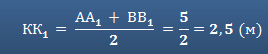 РЕШЕНИЕ:
В Δ 
В Δ
В Δ
СК= 0,5 АВ
СК= 0,5*             ,                                                        

Ответ: 4(м)
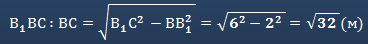 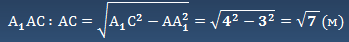 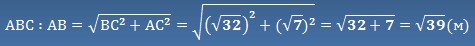 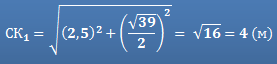 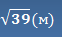 БИБЛИОГРАФИЯ:
Геометрия. 10-11 классы: учеб. для общеобразоват. учреждений: базовый и профил. уровни / А.В.Погорелов. – 9-е. изд. – М. : Просвещение, 2009. – 175 с. : ил.